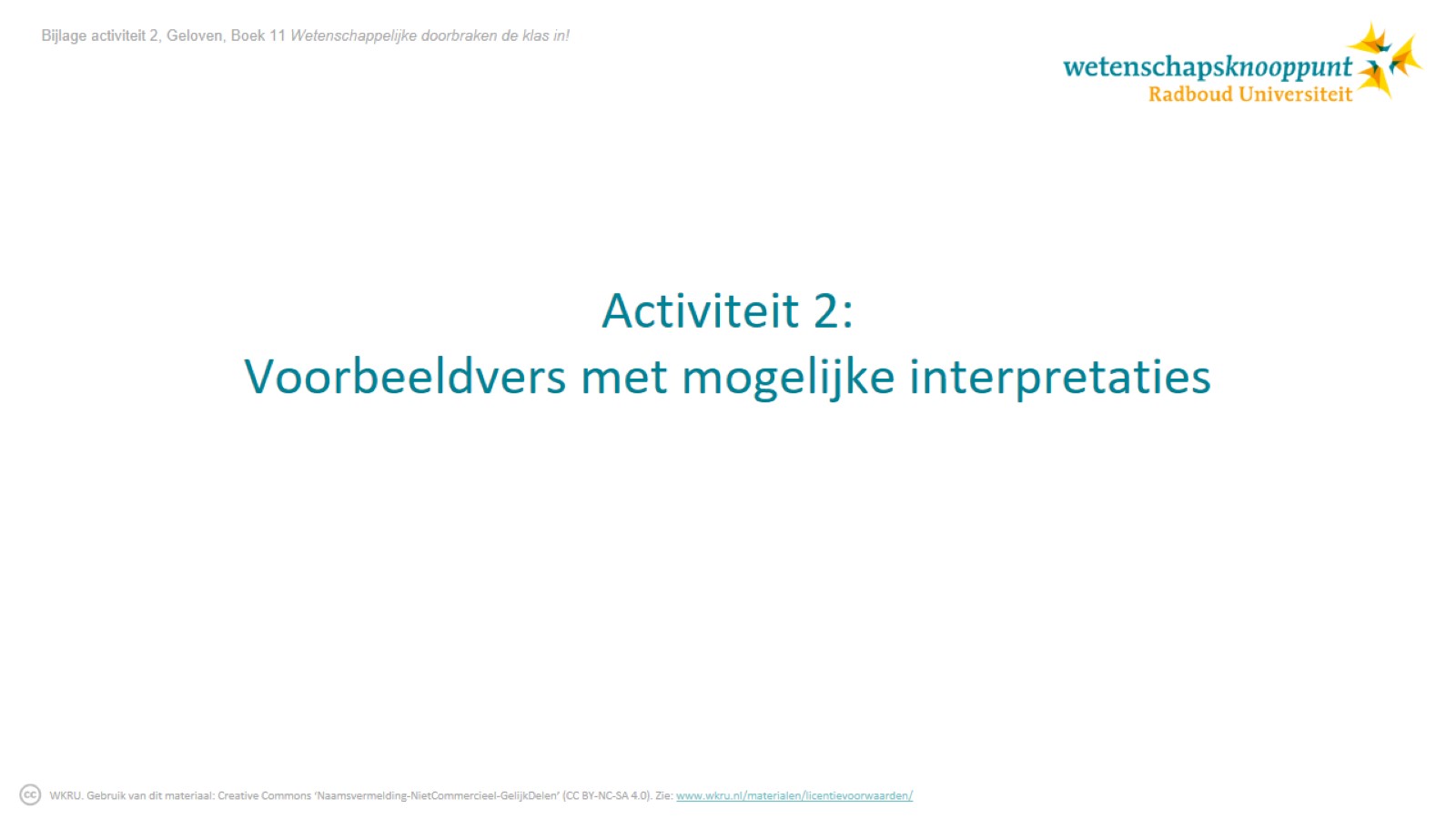 Activiteit 2: Voorbeeldvers met mogelijke interpretaties
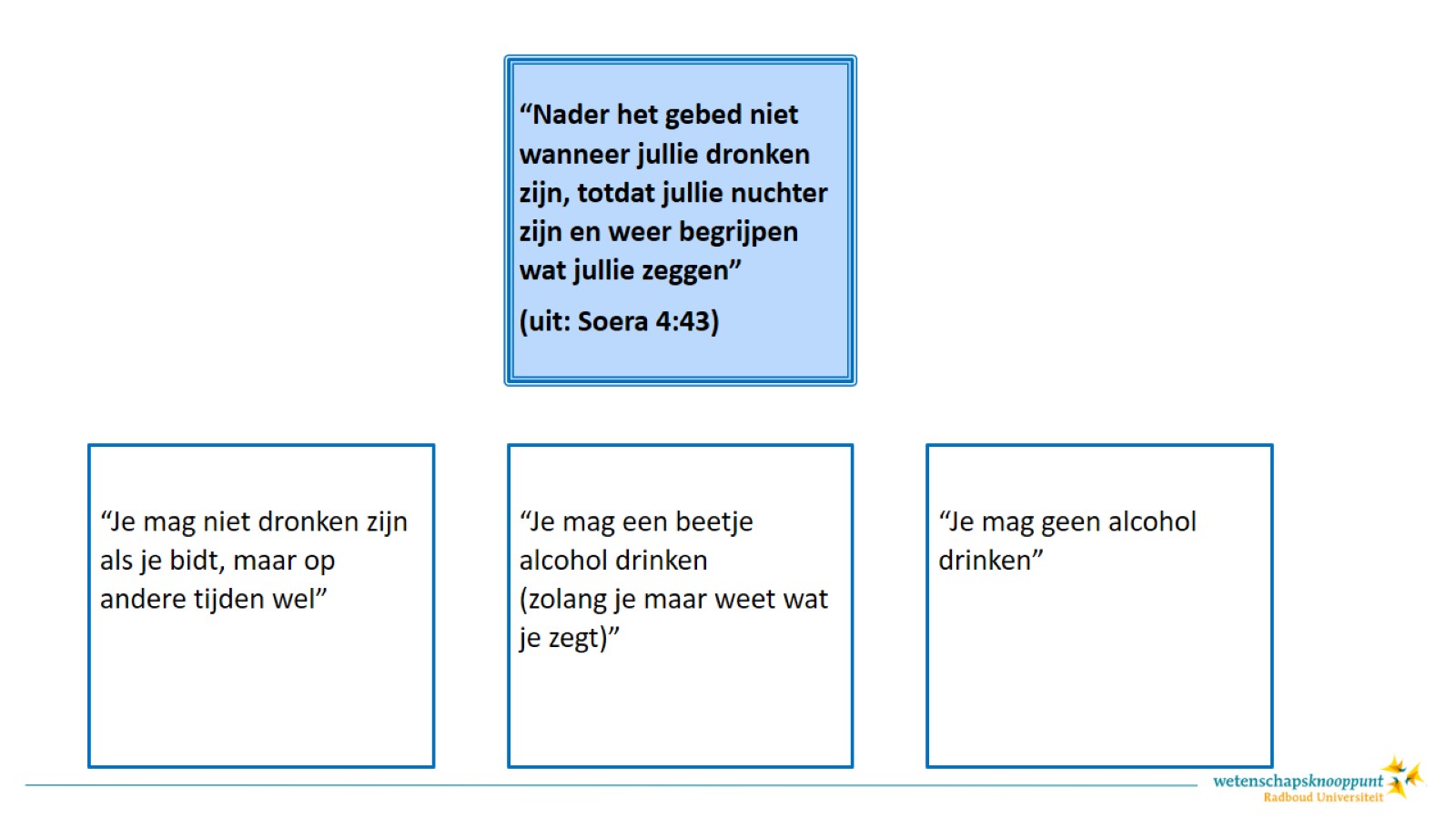